DEPARTAMENTO DE CIENCIAS ECONÓMICAS, ADMINISTRATIVAS Y DEL COMERCIO 


CARRERA DE LICENCIATURA EN CONTABILIDAD Y AUDITORÍA


"Trabajo de integración curricular, previo a la obtención del título de Licenciada en Contabilidad y Auditoría


AUTORAS:
Torres Yugsi, Michelle Carolina & Zapata Inga, Mishell Carolina

LA AUDITORÍA EN LA DETECCIÓN DE FRAUDES EN EL SECTOR PÚBLICO PRIVADO DEL ECUADOR: METODOLOGÍA DE AUDITORÍA INTEGRAL (PERITOS CALIFICADOS POR EL CONSEJO DE LA JUDICATURA)

   
Dr. Berrones Paguay, Amaro Vladimir. MSc.
TUTOR
ÍNDICE
MARCO METODOLÓGICO
INTRODUCCIÓN
3
1
Tipo de investigación
Diseño de investigación
Población - Muestra
Validación del instrumento de recolección de datos
Problema 
Objetivos 
Variables
MARCO TEÓRICO - REFERENCIAL
ANÁLISIS DE RESULTADOS
2
4
Marco Teórico
Marco Referencial
Fundamentación Legal
Diagrama de Sankey
Índice de Jaccard
CONCLUSIONES Y RECOMENDACIONES
5
Conclusiones
Recomendaciones
INTRODUCCIÓN
PROBLEMA
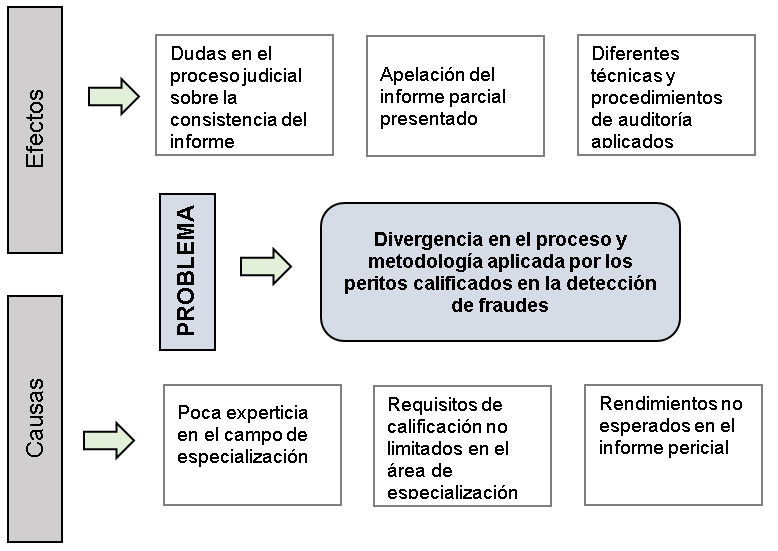 Árbol de problemas
OBJETIVOS
VARIABLES
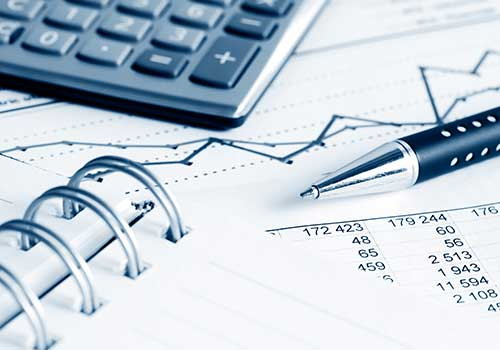 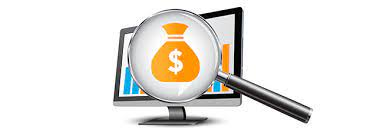 MARCO TEÓRICO
Teoría del fraude
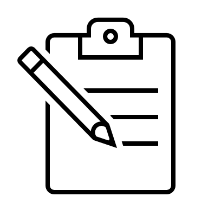 Autor: Donald R. Cressey
Año: 1961
Auditoría Forense
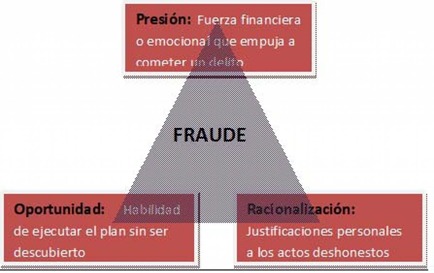 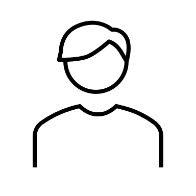 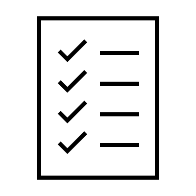 Perito
Informe Pericial
MARCO REFERENCIAL
AUTOR
TEMA
RESULTADOS
La presente investigación mostró como resultados que el perfil del contador público cumple con los requisitos del Consejo de la Judicatura, es decir, que no hay inconveniente en calificarse como perito. Además, se concluyó que el perito contable puede emitir su informe en instancia civil o penal de acuerdo con la solicitud del juez pertinente, y su formato se basará al emitido por el Consejo de la Judicatura.
Areopaja Robinzón, Jonathan Andrés (2021)
Normas y procedimientos contables y de auditoría.
Los resultados obtenidos fueron que, para sustentar una prueba pericial la evidencia fundamental es el informe emitido por el perito, debido a que se muestra la metodología que se aplicó para obtener los hallazgos que permitirá al juez emitir una sentencia justa. Además, para la participación del profesional contable como perito es importante cumplir con los requisitos, debido a que, el peritaje es una labor metodológica y, sistemática, donde se aplican diversas técnicas para el desarrollo.
Las evidencias de Auditoria y las pruebas periciales ante los Jueces o Tribunales de justicia.
Lliguin Araujo, Verónica Gissela  (2016)
Participación del contador público como perito, investigador o experto, en las etapas del Sistema Penal Acusatorio en Colombia.
La investigación dio como resultado que el contador público es de gran importancia al desarrollar una auditoría forense, además, que las organizaciones deben aplicar controles para evitar errores materiales con fines fraudulentos.
Mendoza Parra, Lina María (2018)
Problemática constitucional del régimen disciplinario de los peritos acreditados por el Consejo de la Judicatura..
Los resultados evidenciaron que el Consejo de la Judicatura tiene la potestad para sancionar las faltas disciplinarias conforme a lo estipulado en el Reglamento del Sistema Pericial Integral.
Mosquera Meza, Sonia Amanda (2022)
FUNDAMENTACIÓN LEGAL
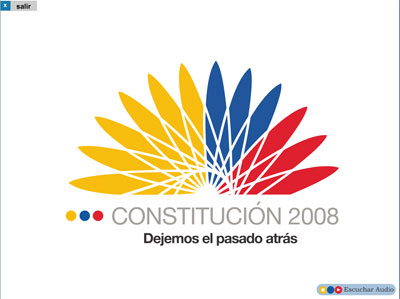 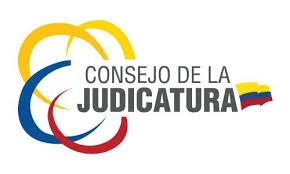 MARCO METODOLÓGICO
POBLACIÓN
MUESTRA
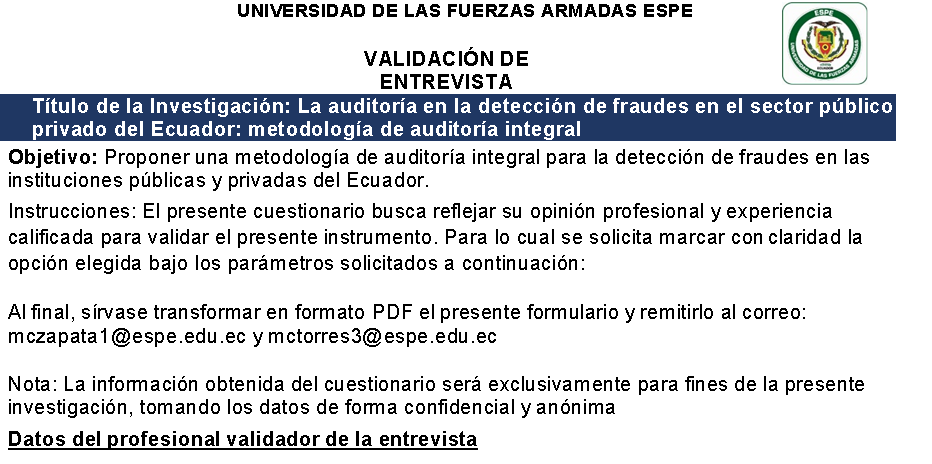 Validación del Instrumento
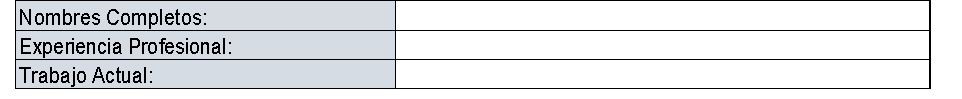 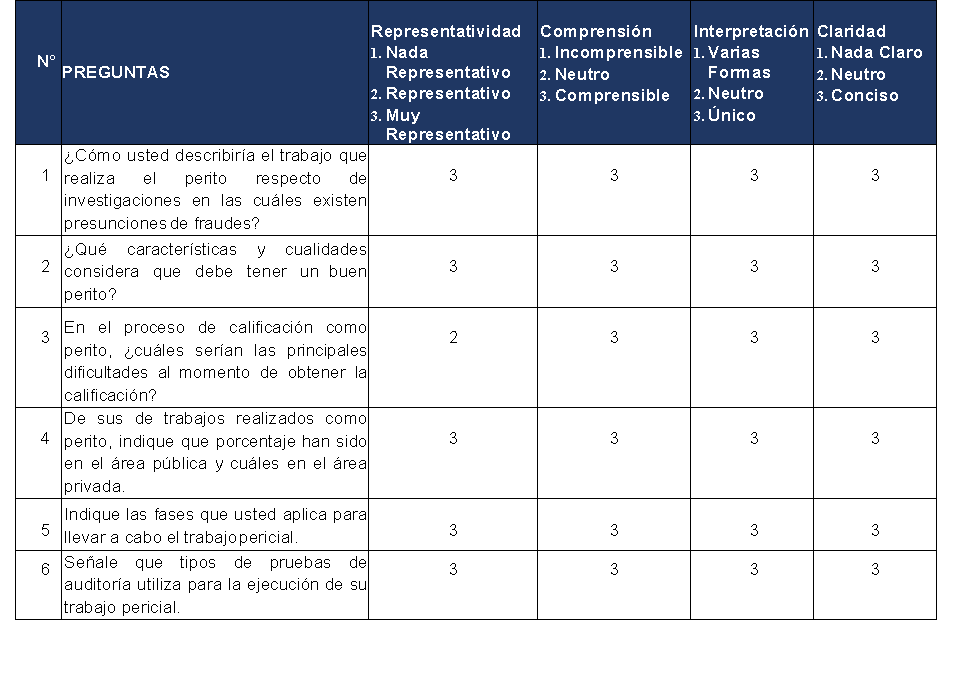 ANÁLISIS DE RESULTADOS
Variable independiente - Proceso metodológico de la auditoría
ANÁLISIS DE RESULTADOS
Variable dependiente - Detección de fraudes en el sector público y privado
ANÁLISIS DE RESULTADOS
Variable dependiente -  Detección de fraudes en el sector público y privado
ANÁLISIS DE RESULTADOS
Codificación en Atlas.ti 2.2.
ANÁLISIS DE RESULTADOS
Codificación en Atlas.ti 2.2.
ANÁLISIS DE RESULTADOS
Diagrama de Sankey: variable dependiente e independiente
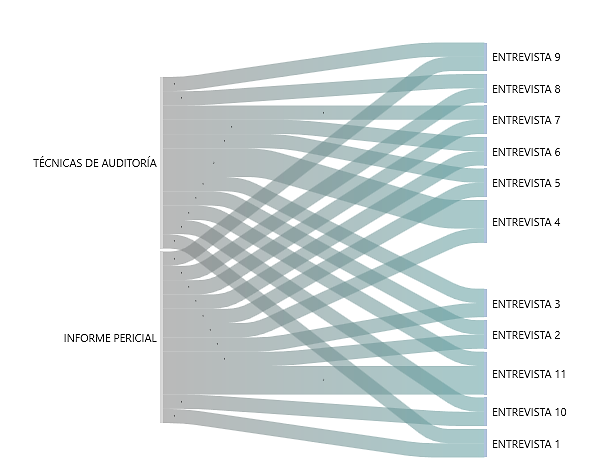 ANÁLISIS DE RESULTADOS
Índice de Jaccard: Variable dependiente e independiente
Tabla código-documento (entrevista 1 - 6)
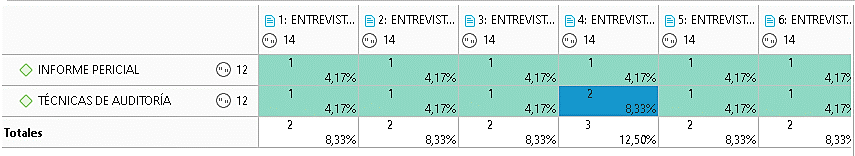 Tabla código-documento (entrevista 7 - 11)
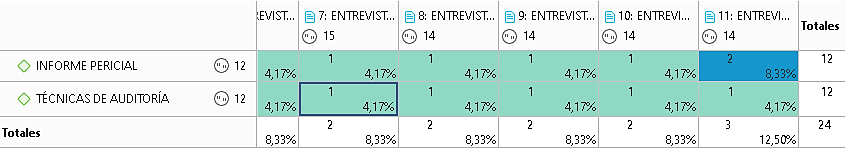 ANÁLISIS DE RESULTADOS
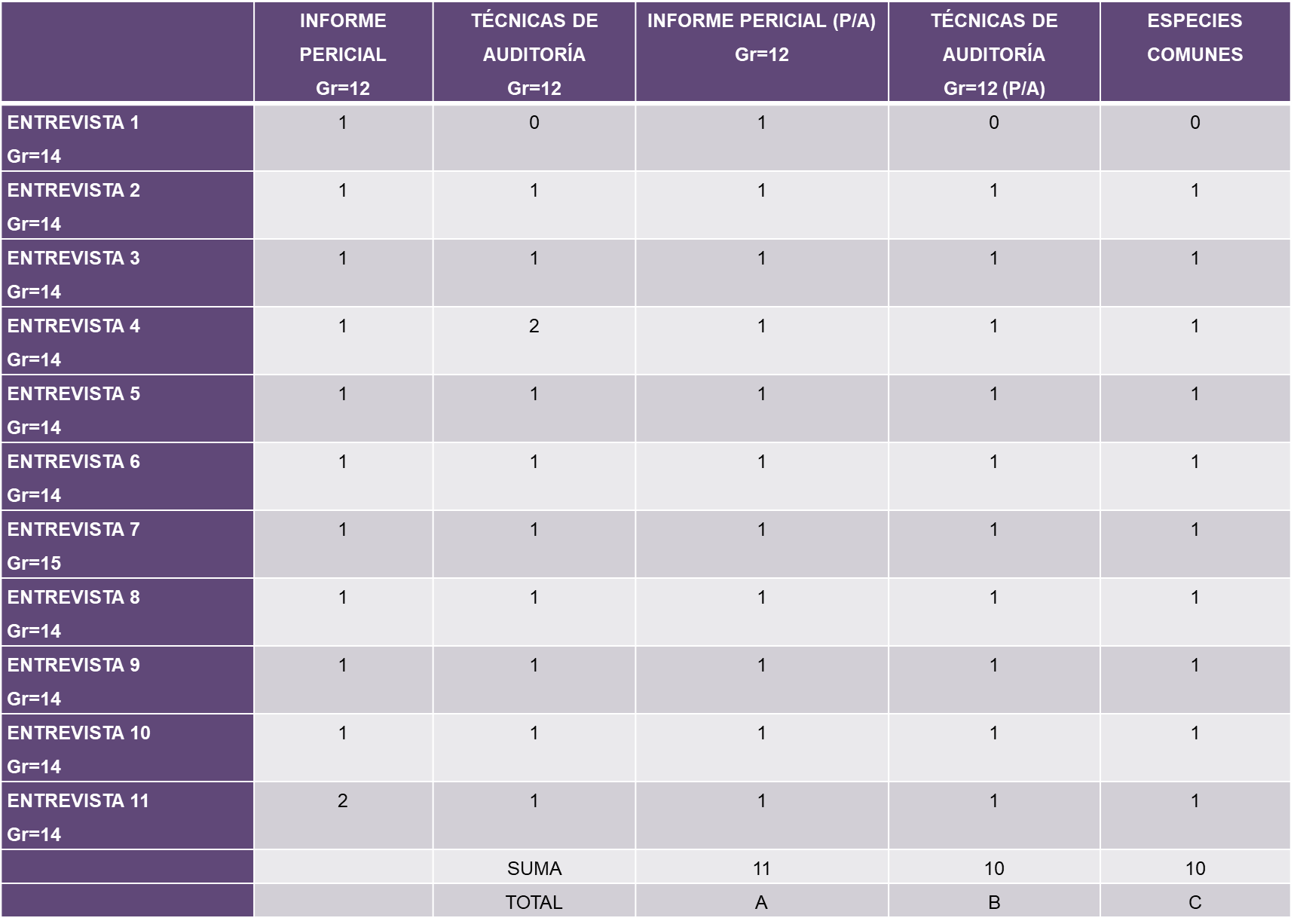 Cálculo del índice de Jaccard
ANÁLISIS DE RESULTADOS
Género de los entrevistados
ANÁLISIS DE RESULTADOS
Diagrama de Sankey: hombre
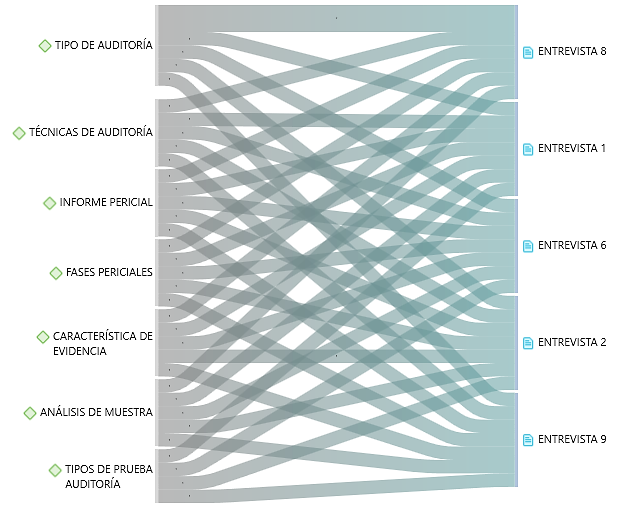 ANÁLISIS DE RESULTADOS
Diagrama de Sankey: mujer
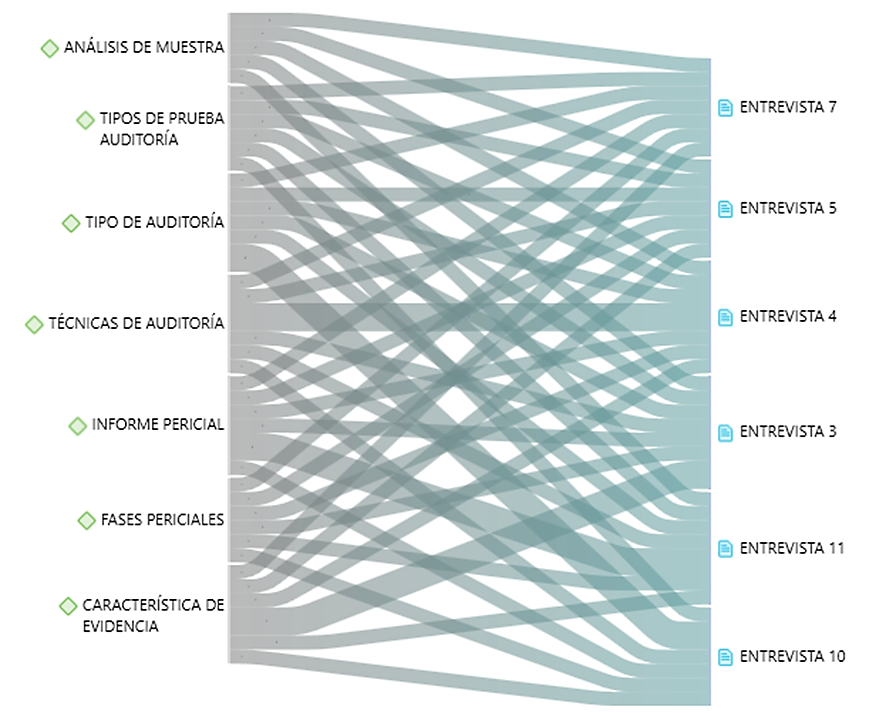 ANÁLISIS DE RESULTADOS
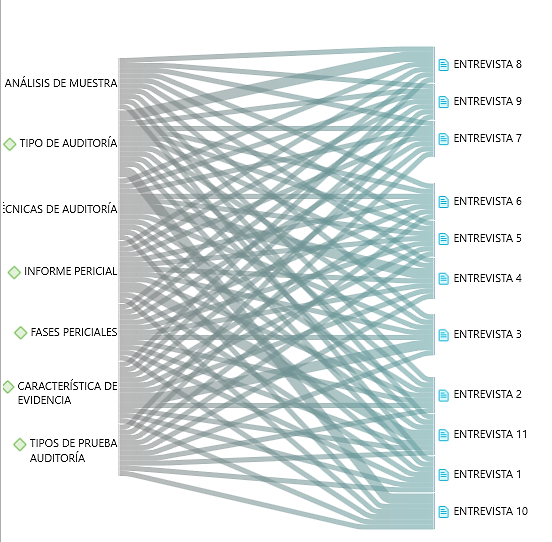 Diagrama de Sankey general
ANÁLISIS DE RESULTADOS
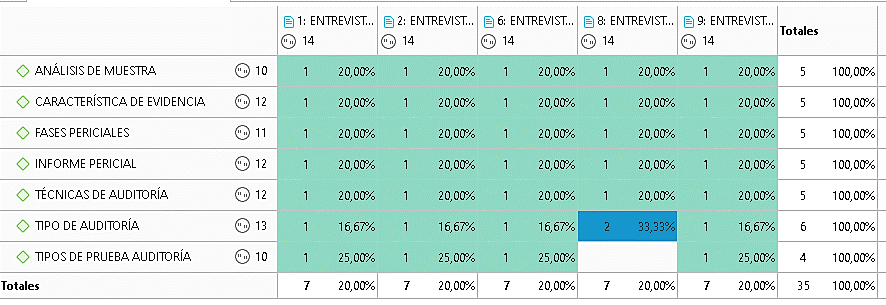 Tabla de similitud de hombres
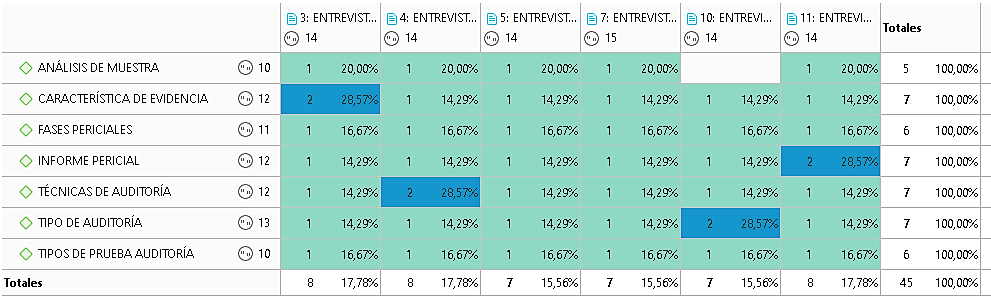 Tabla de similitud de mujeres
ANÁLISIS DE RESULTADOS
Cálculo del índice de Jaccard
ANÁLISIS DE RESULTADOS
Cálculo del índice de Jaccard
CONCLUSIONES
Los peritos calificados son un recurso fundamental en la resolución de los procesos judiciales, puesto que emiten un informe que sirve de evidencia para que el juez pueda tomar su veredicto en casos que exista presunción de fraude.
1
En base al proceso y metodología aplicada por los peritos, se obtuvo información importante dando como resultado que la Auditoría Forense es la herramienta que utilizan para el desarrollo de su trabajo pericial.
2
Los peritos cumplen con los requisitos de su calificación y sus obligaciones detalladas en el reglamento otorgado por el Consejo de la Judicatura, además que el proceso y metodología de auditoría aplicados son independientes, pero que comparten similitud en la aplicación de técnicas de auditoría, informe pericial, fases periciales, características de evidencia y análisis de la muestra.
3
Todos los entrevistados comparten las mismas experiencias vividas, con el 71,43% de similitud, ya sea por los años de experiencia o por el tipo, técnica y fases de auditoría similares que utilizan frente a las principales dificultades que se encuentran en la detección de fraudes por las prácticas corruptas que actualmente varios funcionarios ya sean públicos o privados han ocasionado perjuicios directos hacia el Estado y a todos los ecuatorianos.
4
Existe el 90% de similitud entre la variable dependiente e independiente, además, se señala que, utilizan el Código Ética del Auditor y Código de Ética para las Servidoras y los Servidores de la Función Judicial en cuanto a la participación y exposición en los tribunales frente a la ejecución del trabajo pericial.
5
RECOMENDACIONES
A los peritos, estar en capacitación continua y a la vanguardia para emitir sus informes sin sesgo o errores.
A los profesionales y estudiantes, hacer su especialización en Auditoría Forense y así fusionar la auditoría con la detección de fraudes.
1
2
Al Consejo de la Judicatura, establecer una metodología de análisis a la evidencia obtenida por parte de los peritos, con la finalidad de que el informe pericial sea más eficiente, objetivo y conciso con los hallazgos encontrados.
Al Consejo de la Judicatura, instrumentar las distintas metodologías de auditoría aplicados por los peritos, así como sus técnicas de auditoría, informe pericial, fases periciales, características de evidencia y análisis de la muestra.
3
4
Al Consejo de la Judicatura, actualizar el Código de Ética para las Servidoras y los Servidores de la Función Judicial en base al Código Ética del Auditor para el correcto desempeño en su trabajo pericial.
5